ARTES VISUALES SEMANA N° 2806 de Octubre  2020
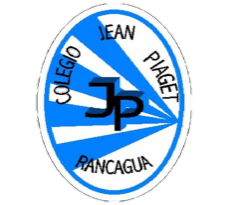 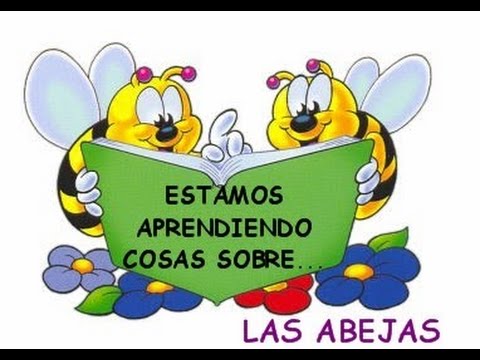 Colegio Jean Piaget
Mi escuela, un lugar para aprender y crecer en un ambiente seguro y saludable
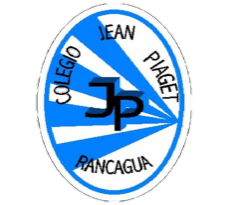 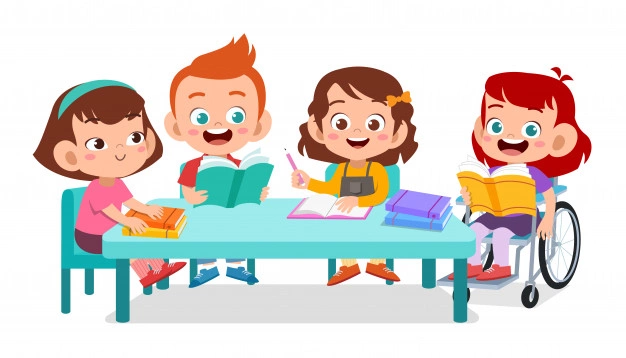 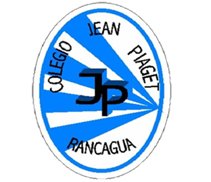 Reglas virtuales para una buena clase
Puntualidad.
tener materiales solicitados.
Ser respetuoso con el profesor y sus compañeros.
Mantener micrófono apagado y cámara. encendida.
Dudas o consultas.
Estar atento a la clase online.
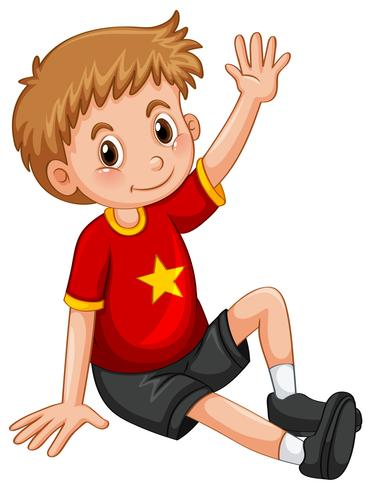 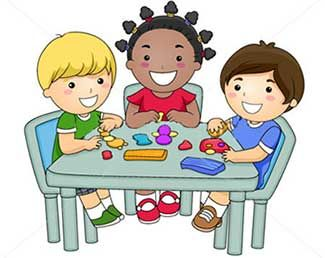 Activación Conocimientos Previos
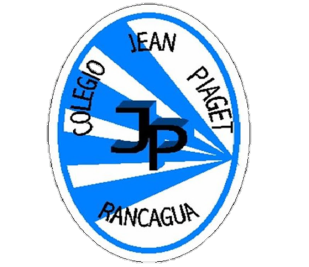 ¿Recuerdan que aprendimos de las abejas?
RECORDEMOS
¿Por qué son tan importantes  de las abejas?
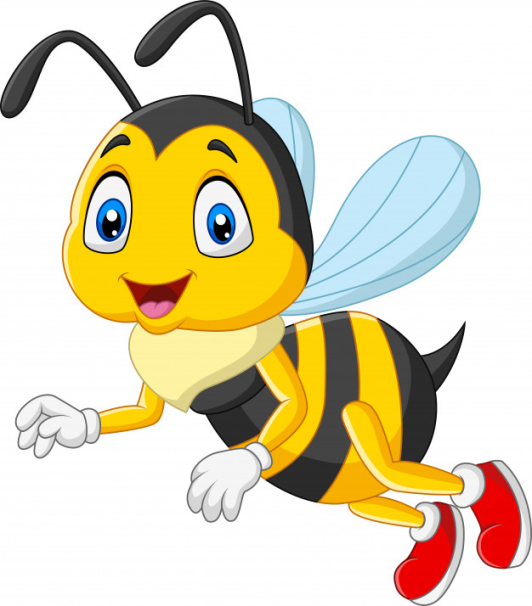 ¿Cómo debemos cuidar a las abejas?
¡Escucha para aprender!
https://www.youtube.com/watch?v=nb2tQqFj5w4
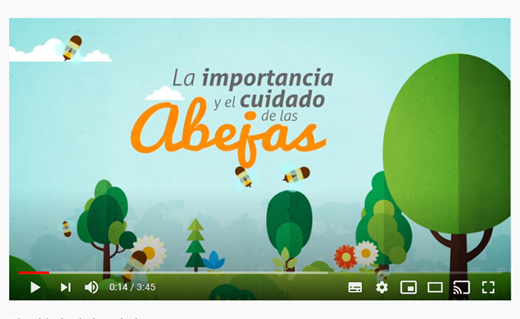 Inocuo: Qué no hace daño, sinónimos: inofensivo, inocente
Tarea para próxima claseSemana 28 ( Retroalimentación)
Ahora te toca a ti…
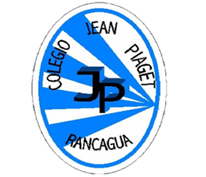 Escuchar para saber y saber para contar…
Había una vez…
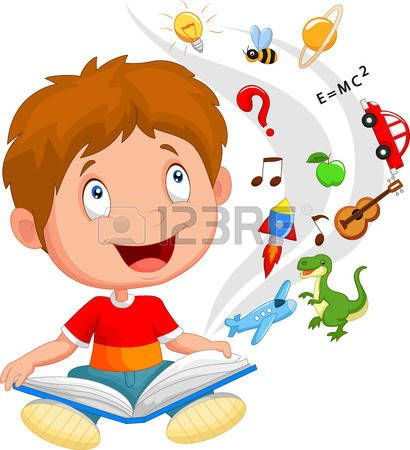 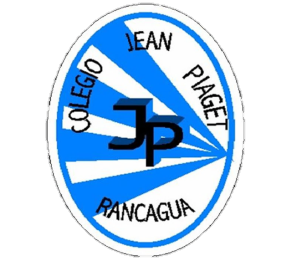 TICKET DE SALIDA
Artes Visuales
SEMANA 28 RETROALIMENTACIÓN
CIERRE
Nombre: _______________________________________
1.-  ¿Cómo podemos cuidar a las abejas?
___________________________________________________________________________________________________________________________________________________________________________________________________

2.- Explica con tus palabras ¿ Qué significa polinización? 
____________________________________________________________________________________________________________________________________________________________________________________
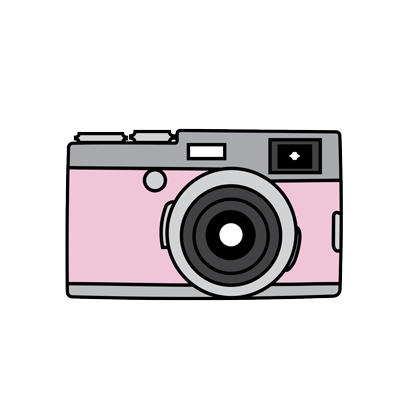 Enviar fotografía de este ticket de salida al: 
Correo: isabel.gomez@colegio-jeanPiaget.cl
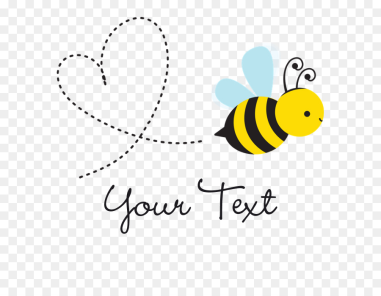